WP6 – Dissemination and Exploitation
7 February 2019
AVAILABLE TOOLS
Platooning ENSEMBLE LinkedIn Community
ERTICO Innovation Twitter account (@ERTICO)
ENSEMBLE website/ETPC Platform 
Dissemination & Communication Plan (D 6.1)
Visual identity and guidelines
Dissemination approval procedures
PROJECT COMMUNICATION CHANNELS
COMMUNICATION STRATEGY
EDITORIAL CALENDAR CREATION
Task Team to lead the activity;
Agree on relevant content to promote;
Set a timeline to publish content;
Joint effort:
WP Leaders to provide relevant technical content
+
Communication experts to translate the message for targeted audience
ENSEMBLE VISUAL SOLUTIONS
The history: logo and brochure picture
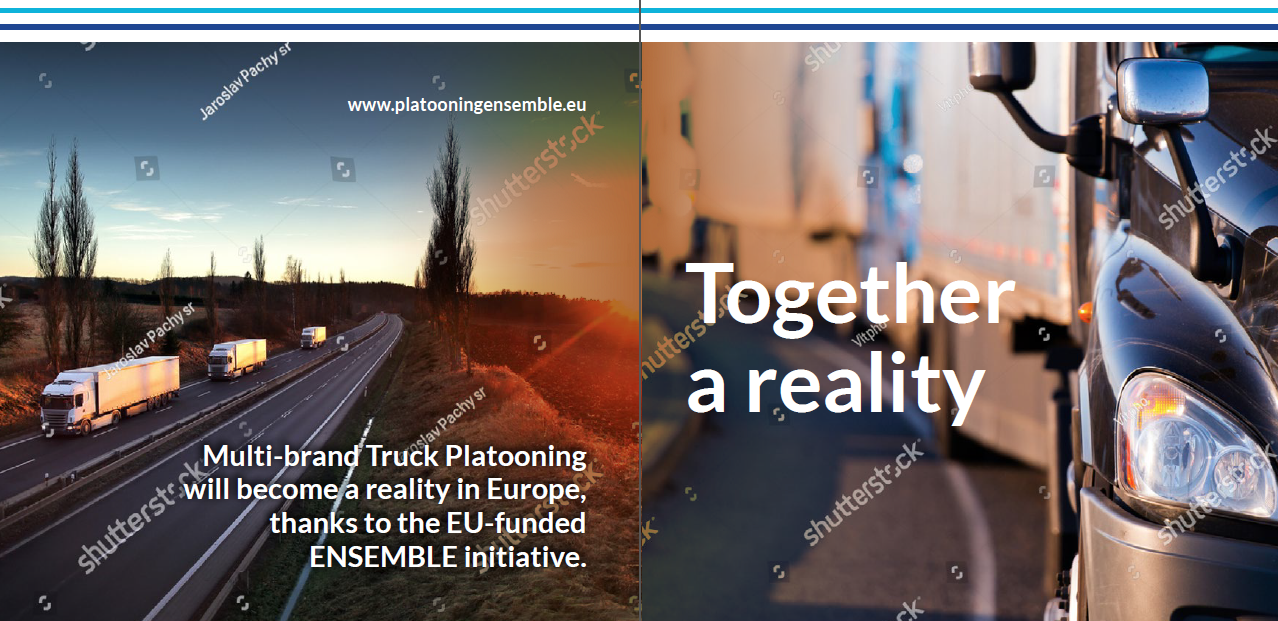 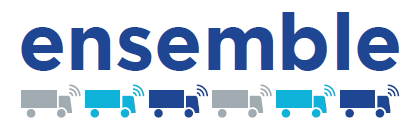 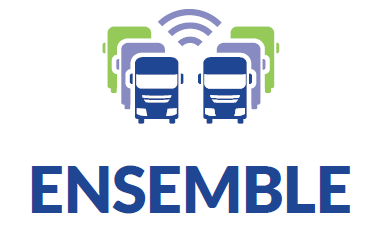 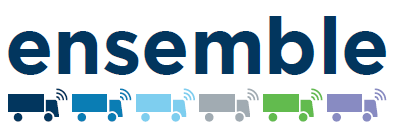 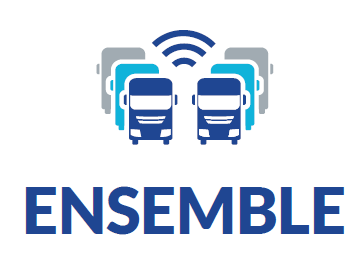 ENSEMBLE VISUAL SOLUTIONS FOR OEMs
2 steps approach communication:
Infographics and OEMs selected trucks pictures
Real pictures from demos and events
ENSEMBLE VISUAL SOLUTIONS FOR OEMs
OEM provided pictures: single trucks graphic reproduction
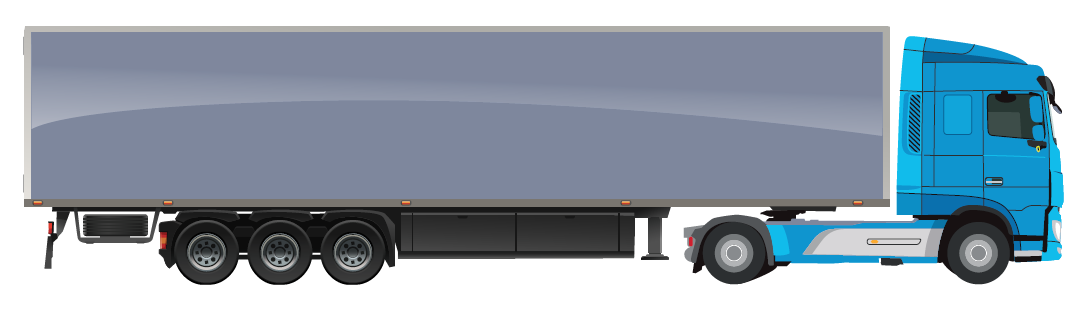 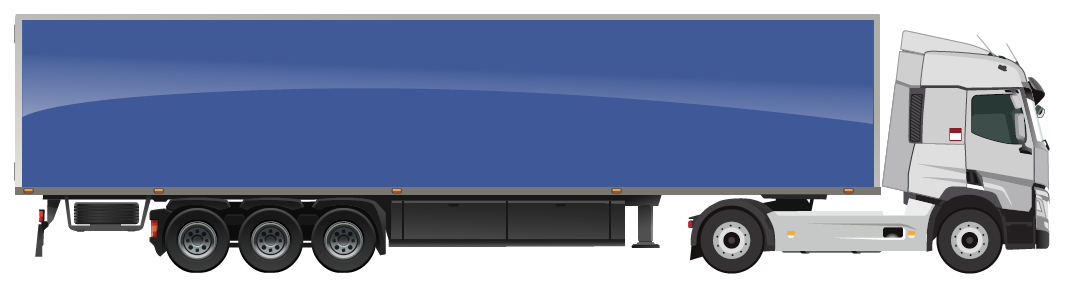 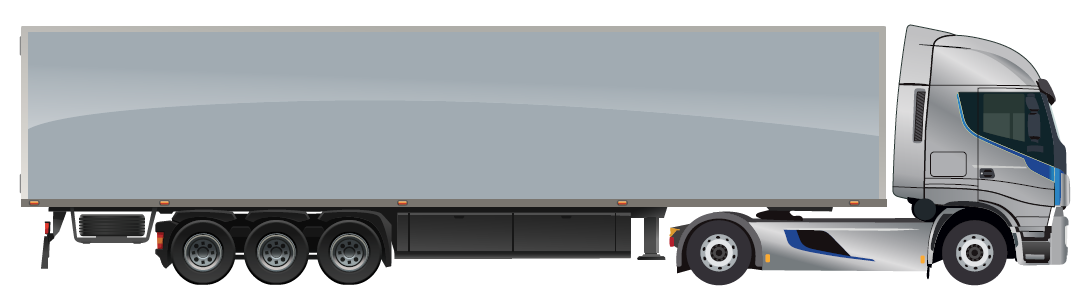 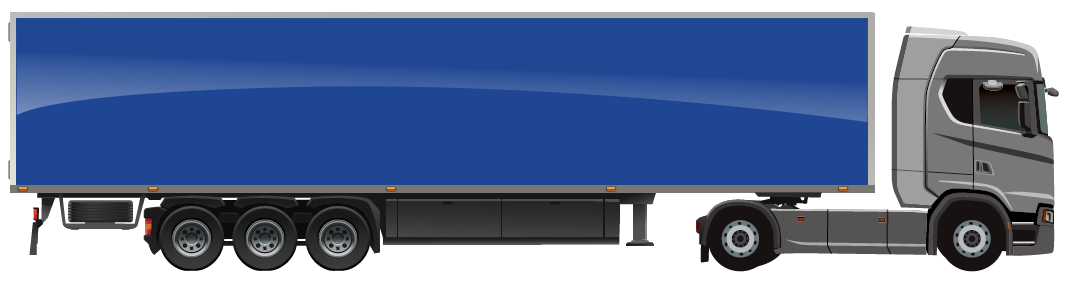 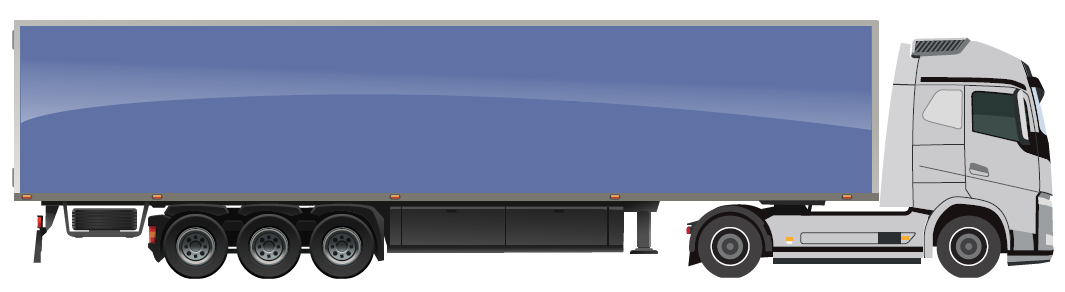 ENSEMBLE VISUAL SOLUTIONS
Infographics for printed material
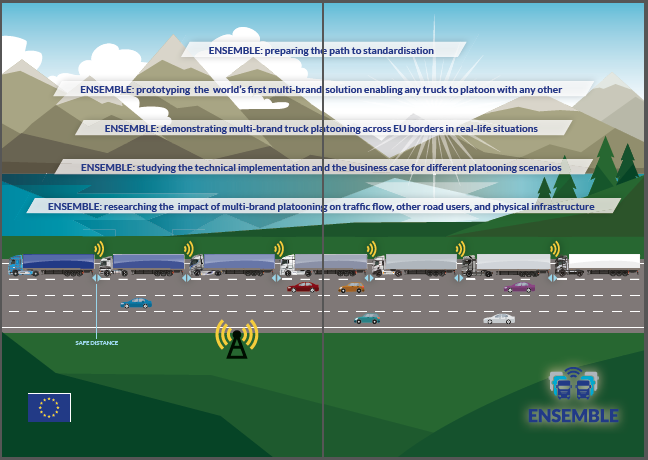 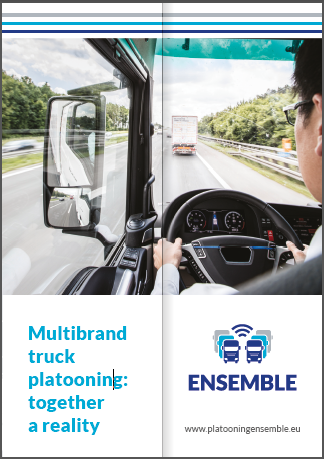 ENSEMBLE VISUAL SOLUTIONS FOR OEMs
Animated GIFs for on-line content

https://imgflip.com/gif/2ssut6
Upcoming Events
JOIN US!
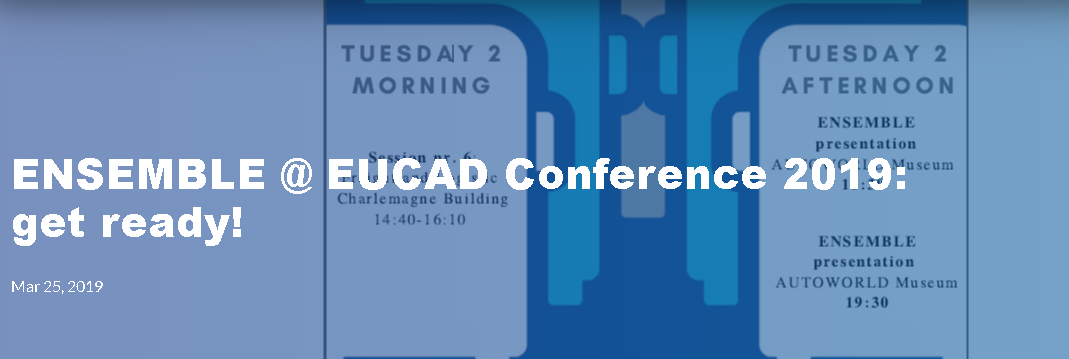 EUCAD2019



ITS European Congress 2019
SIS submitted from partners

ITS World Congress 2019
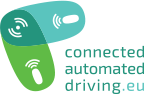 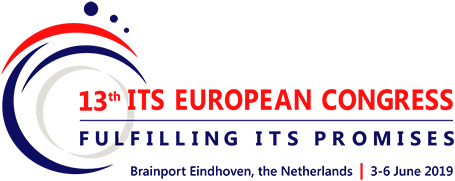 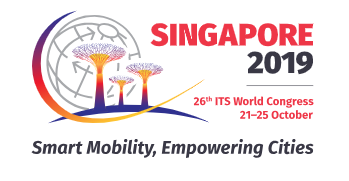 Thank you for your attention!